تأثير تركيز ايون الهيدروجين على النمو الميكروبي
( تأثير العوامل البيئية على النمو البكتيري )Environmental Effects on Bacterial Growth
تنمو أنواع البكتيريا في الظروف البيئية الملائمة لها –في المعمل- بشكل مثالي وتكون مستعمرات تحمل الصفات التعريفيه لكل جنس ونوع (مقرر علم البكتيريا العام).
  من المعروف أن جميع أنشطة البكتيريا تتأثر بشكل كبير بكل من العوامل الفيزيائية والكيميائية والحيويه في الوسط (البيئة) الذي تعيش فيه.
إن فهم التأثير البيئي على النشاط البكتيري يوضح لنا كيفية انتشار وتوزيع البكتيريا في الطبيعه ويُمكننا من استخدام طرق عملية سواءاً للحد من النمو البكتيري أو إثراءه.
أنواع العوامل البيئية المؤثره على النمو البكتيري
هناك العديد من العوامل البيئية المؤثره على النمو البكتيري وأهمها أربعه:  درجة الحرارة، تركيز أيون الهيدروجين (درجة pH)، الضغط الاسموزي والتهوية. أما العوامل الأخرى فتؤثر على النمو  البكتيري بدرجة أقل.
أولاً : عوامل فيزيائيه: درجة الحرارة، الضغط الاسموزي، الحموضه ،والاشعاع ،والجفاف، والرطوبة، والتوتر السطحي ،والتهويه.
ثانياً: عوامل كيميائية: تأثير الأيونات السامه (مثل كلوريد الزئبق HgCl2) ،والأصباغ ،والمطهرات.
ثالثاً: عوامل حيوية: كالتأثر بالكائنات الحيه المضاده ،أو ماتفرزه من مضادات حيويه، أو مواد منشطه أخرى.
تأثير تركيز ايون الهيدروجين على النمو الميكروبي
درجة الـ PH :
 هي مقياس عددي للتعبير عن درجة الحموضة أو القلوية للسوائل أو المحاليل المختلفة. وهذا القياس العددي يتراوح بين 1 إلى 14. حيث إن قيمة PH =7 تمثل حالة التعادل, واقل من 7 تدل على زيادة الحموضة, وأعلى من 7 تدل على زيادة القلوية.
يتأثر النمو الميكروبي بالتغيرات في درجة تركيز ايون الهيدروجين بالبيئة النامية عليها. يتوقف النمو الميكروبي عند الحموضة والقلوية المرتفعة حيث تؤثر على النشاط الإنزيمي وعمليات الايض.
درجة تركيز أيون الهيدروجين الملائمة للنمو ليس بالضرورة ملائمة للعمليات الحيوية وانتاج الإنزيمات والصبغات وإنتاج الجراثيم.
لكل نوع ميكروبي درجة مثالية ( Optimum) من تركيز ايون الهيدروجين يكون عندها النمو أكبر ما يمكن . ودرجة عظمى (( Maximum وهي أقصى درجة يحدث عندها نمو . ولكل نوع ميكروبي درجة دنيا  (Minimum) وهي الدرجة التي إذا انخفض عنها تركيز ايون الهيدروجين يتوقف النمو كلياً.
تقسم الميكروبات لتركيز ايون حسب تحملها الهيدروجين إلى:
كائنات محبة للحموضة ( Acidophilic microorganism ) 
كائنات متحملة للحموضة ( Acidotolerant microorganism ) 
كائنات محبة للتعادل ( Neutrophilic microorganism ) 
كائنات محبة للقلوية ( Alkalophilic microorganism ) 
كائنات متحملة للقلوية    (( Alkalotolerant  microorganism
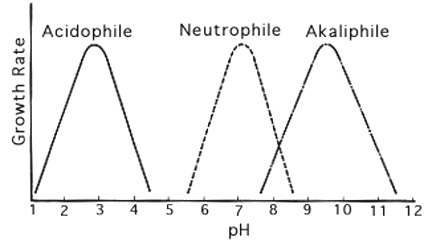 تلعب ايونات الهيدروجين دور هام في العمليات الحيوية و ذلك لصغر حجمها  و سرعه تحركها
ـ يجب مراعاتها عند تحضير البيئات المغذية
زيادة التركيز يكون سام للخلايا
التركيزات المتوسطة تسمح بالنمو
التركيزات المنخفضه جدا غير مناسبة للنمو
ـ البكتيريا تقسم حسب قدرتها على المعيشة في درجات pH إلى :
1- الدرجة المثالية لنمو البكتيريا قريبة من المتعادل pH 7 
2- بعض الانواع الشاذة تتحمل الحموضة الزائدة 
مثال: البكتيريا المنتجة لحمض الخليك
3-البكتيريا الممرضة للانسان و الحيوان تتحمل القلوية (تتراوح بين 7,2 – 7,4) 
4- بكتيريا تتحمل درجات مرتفعة من القلوية (بكتيريا العقد الجذرية)
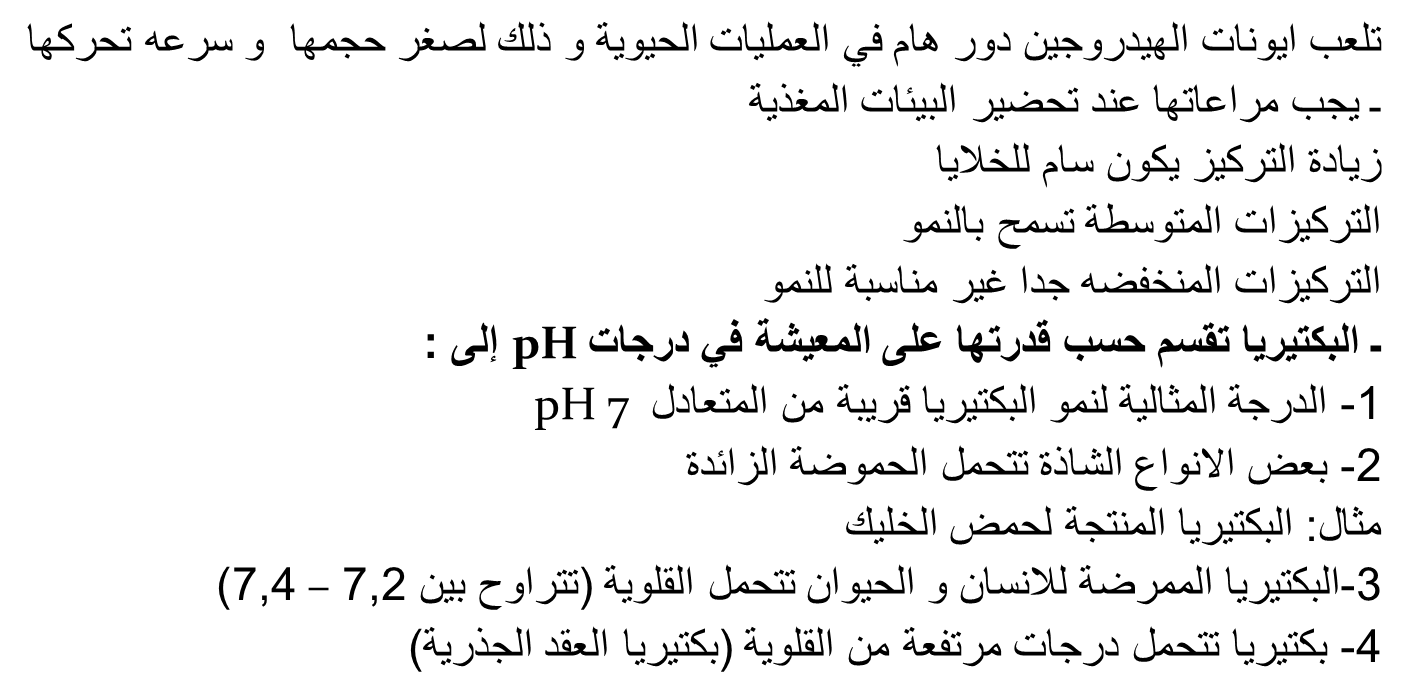 أسم التجربة: دراسة تأثير تركيز ايون الهيدروجين على النمو الميكروبي
1-يتم تجهيزمزارع حديثة النمو على بيئات سائلة من Bacillus sp.وThiobacillus sp.وAspergillus sp
2-يتم تحضير انابيب تحتوي على بيئات غذائية ملائمة للنموالميكروبي وذات درجات تفاعل تربة مختلفة ولتكن(4-7-9PH=(
3-يتم تلقيح الانابيب بالبكتيريا والفطر ثم تحضن عند 35درجة مئوية لمدة 72 ساعة .
4-بعدانتهاء فترة التحضين يتم تسجيل النتائج وملاحظة النموالميكروبي.